The need for conservation
Is there a need to manage wildlife?
Aims
Understand some of the reasons behind the idea of conservation.
Use case studies to argue the need for conservation.
Why do animals seem to be going extinct at a faster rate?
Why should we care?
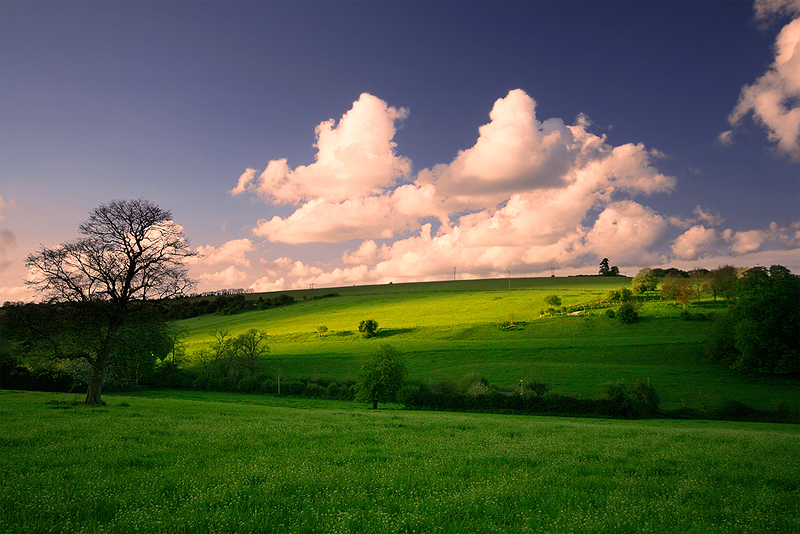 Aesthetic
Many people believe that wildlife, habitats and species should be conserved simply because they are beautiful.
People take pleasure in looking at them in a way which is similar to the pleasure they might gain by looking at a painting, sculpture or other work of art.
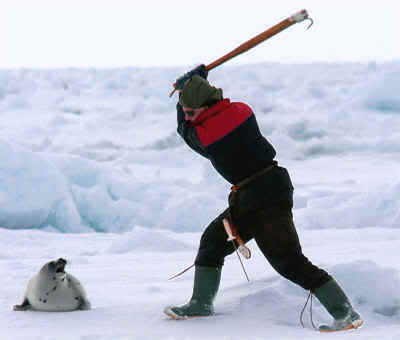 Ethical
Ethical reasons are about what people believe is right or wrong. Some people believe that it is wrong to kill or harm any animals for any reason. Others may be against the killing of certain groups of animals (e.g. Whales or seals) or the killing of animals for sport or for their fur or other body parts.
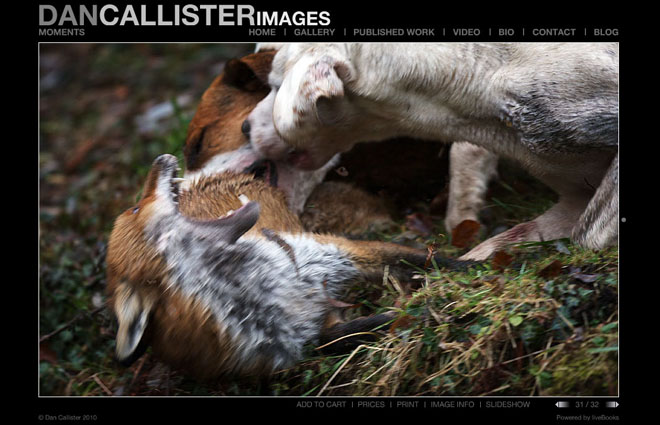 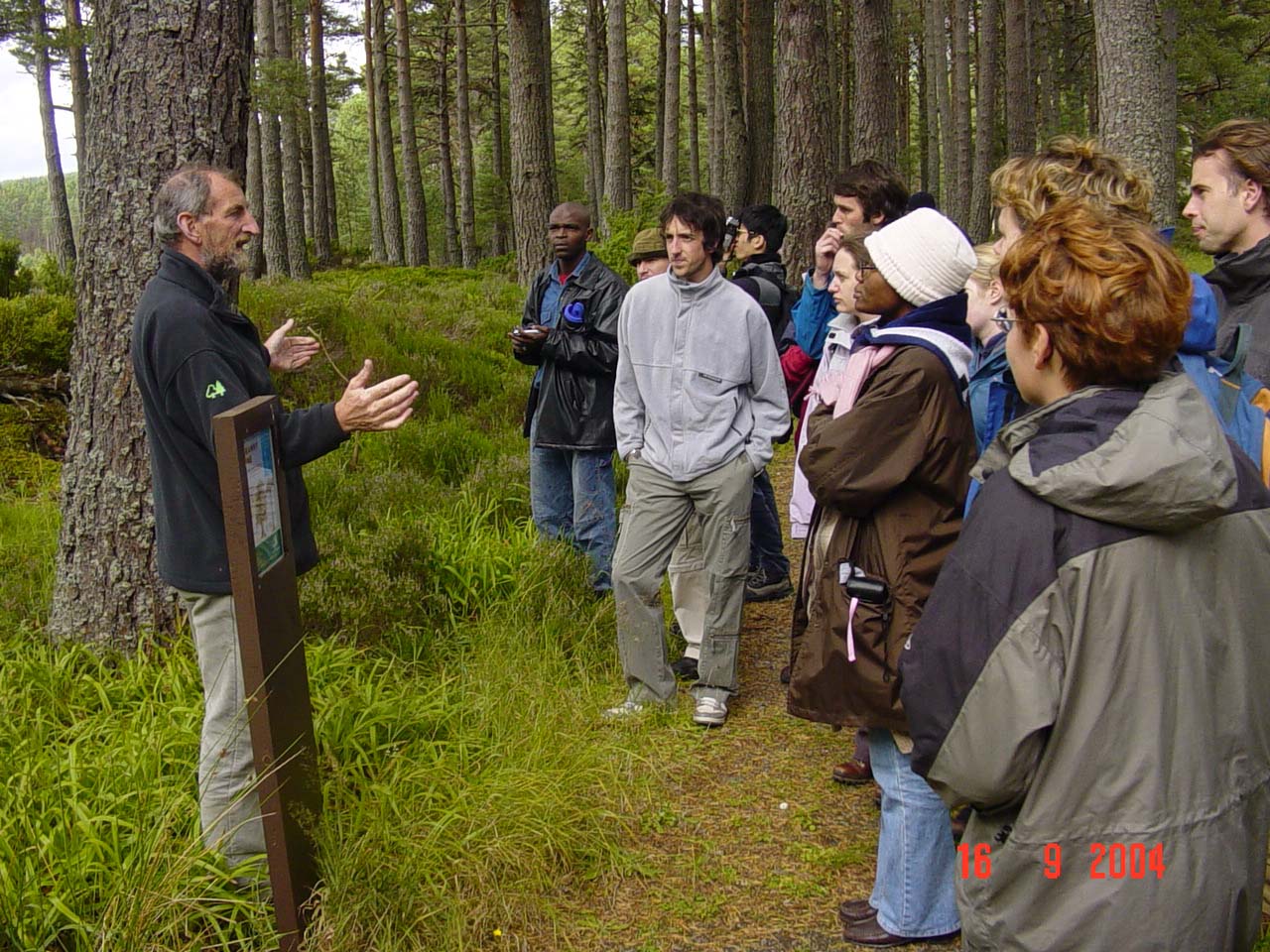 Education
Schools, colleges and other groups often use nature reserves as 'outdoor class- rooms' where students can carry out field work in Biology, Environmental Science and other subjects.
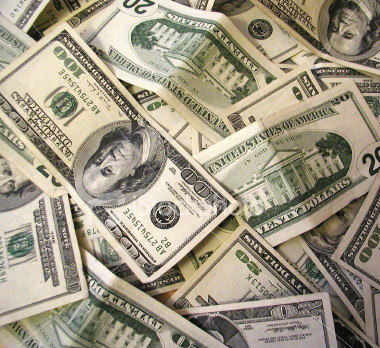 Economic
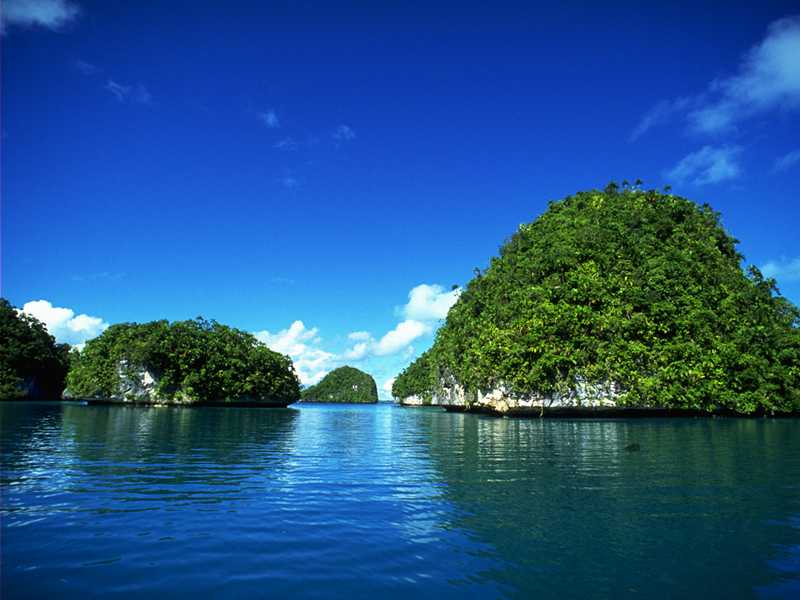 Beautiful location
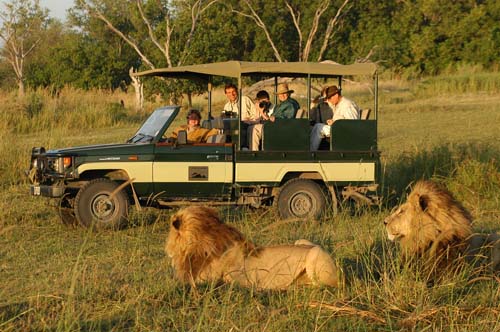 Eco tourism
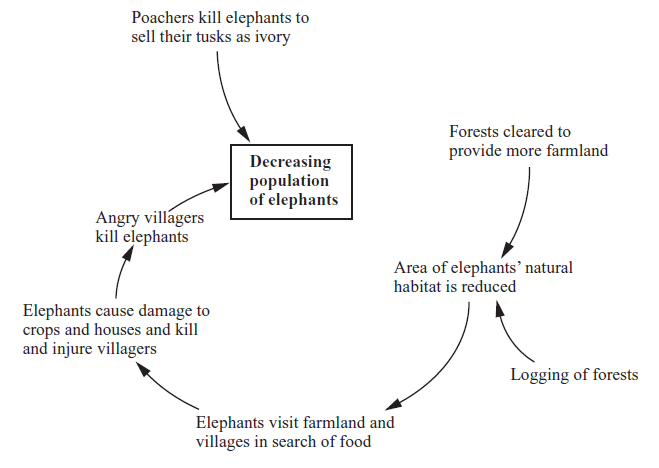 Calculate the percentage decrease of elephants between 1815 and 2003.
The population of sri lanka is increasing. Use the diagram to explain why the population of elephants is decreasing
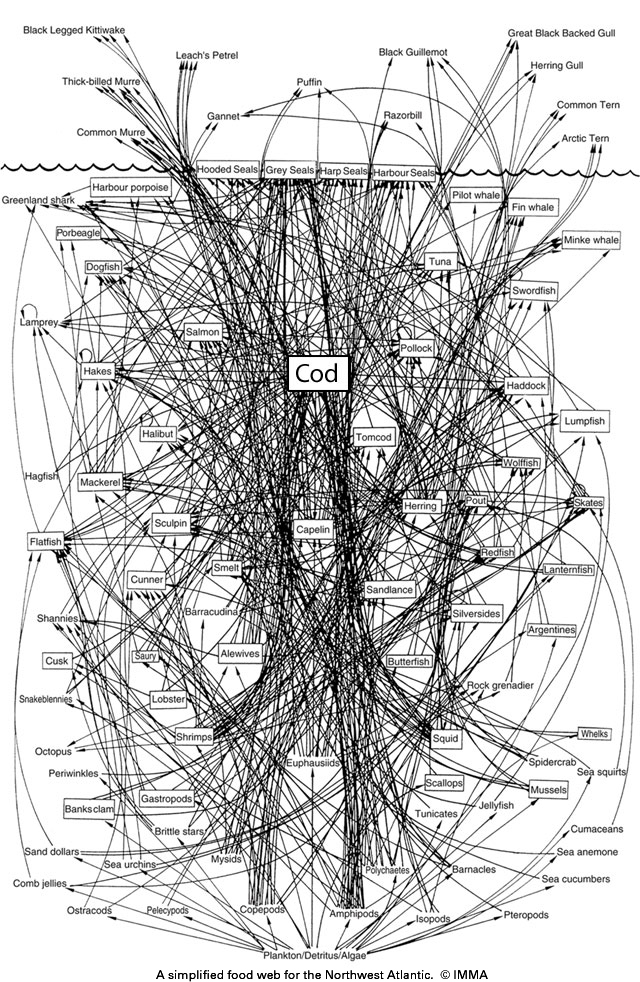 Interdependance
Organisms are dependant on each other. Neither could exist without the other.
Taking one organism out of a food web can have a devastating effect on the ecosystem
Ocean of the future without sharks?
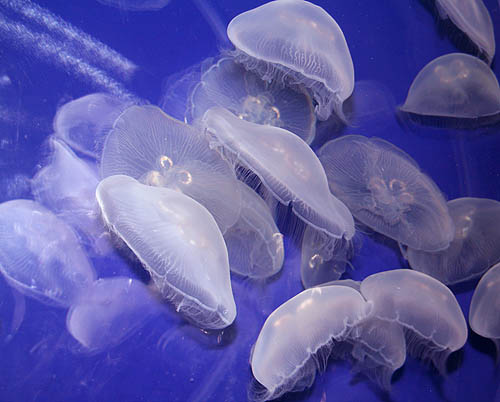 Recreational
Ecological
Medicinal reasons
Scientists have only studied a fraction of the planets plants but already they have discovered many that have valuable medicinal compounds.
This plant only grows in Madagascar and has been shown to have powerful anti cancer compounds.
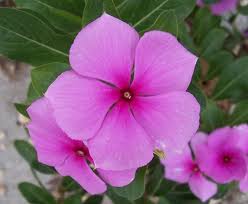 The passenger pigeon
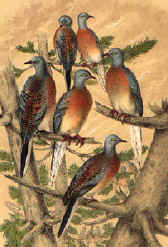 The story of the Passenger Pigeon shows the need for conservation very clearly.
In the early nineteenth century the Passenger Pigeon was still North America's commonest bird species, with huge flocks of up to 2 billion birds migrating through the forests, feeding mainly on acorns and beech seeds.
The Passenger Pigeon was adapted to live in huge flocks.  When they settled in an area to breed there were so many that natural predators could kill and eat as many as they could without affecting the total population very much.  
Native Americans and early settlers hunted the pigeons but did not make much impact on the huge numbers of birds.
Why did they go extinct?
Timeline of Death
Draw up a list of all the ways that you could generate income from the forest. For each method state the advantages and disadvantages.